MEETING with Vanessa Scalera:the actress who played the role of Lea Garofalo
DISCUSSION
Vanessa is in our school…
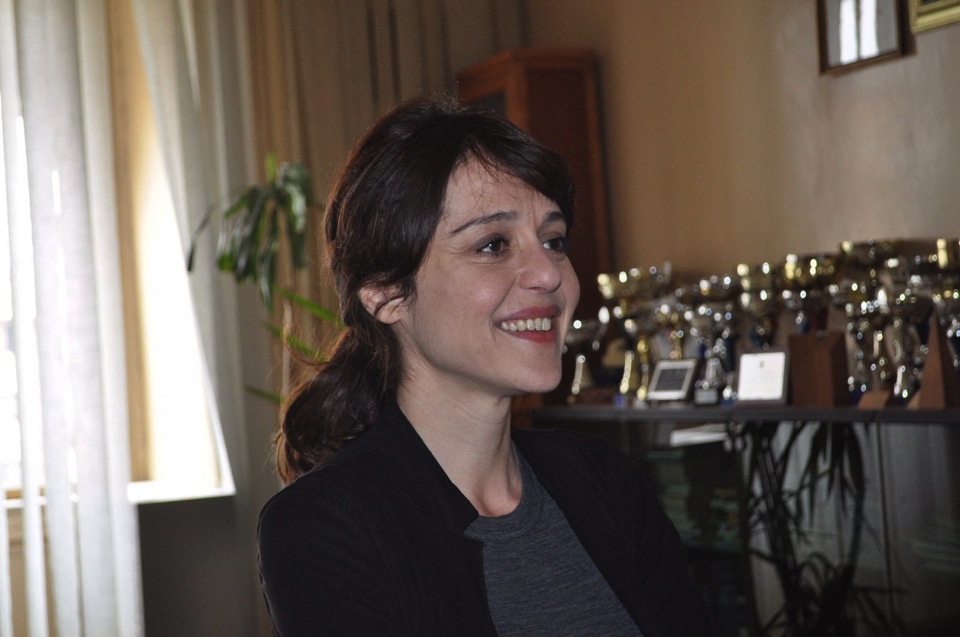 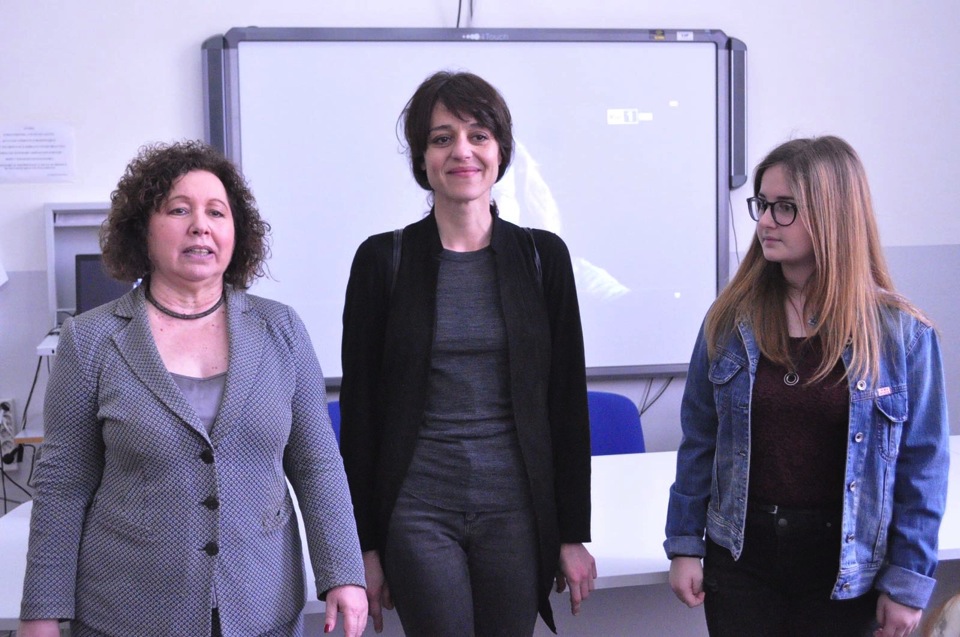 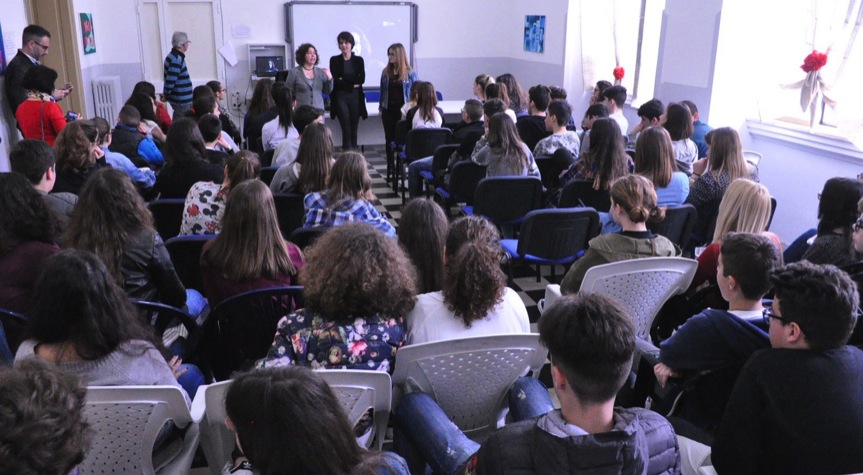 Introducing Vanessa
We review together some scenes of the movie… Vanessa tells us about his acting experience, but also about research and reflection on a civil reality in which women are often slaves of a system that you can only fight risking your own life
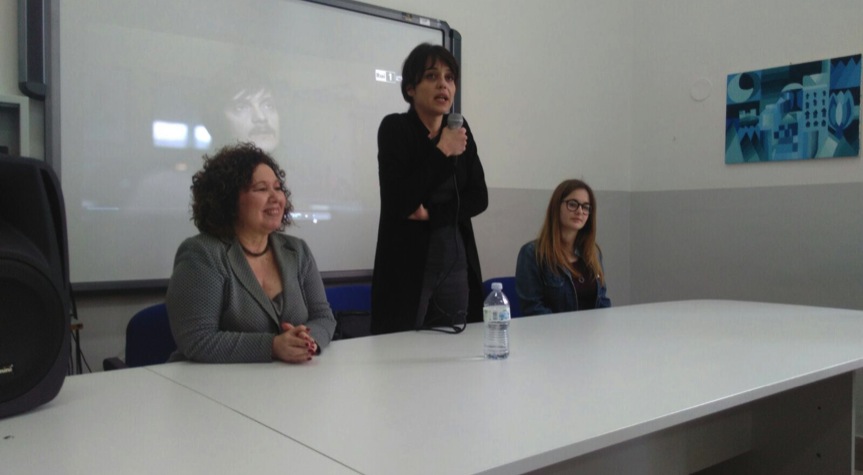 In Brindisi we have the major of kids and she is our spokesperson, but also a young woman who already can speak about  her citizenship experience
At the end…Who can resist the temptation of a photo with a celebrity?
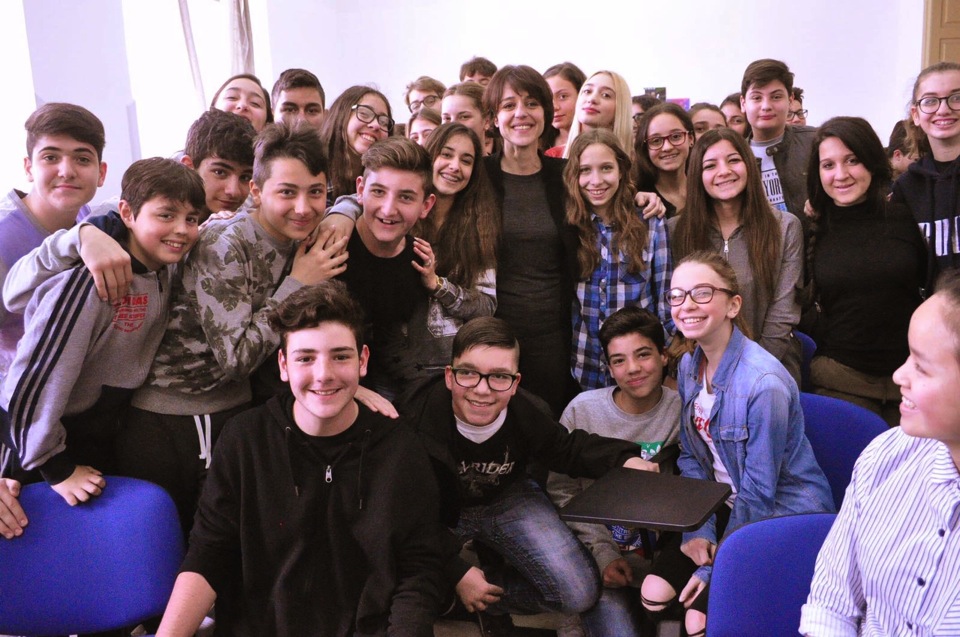 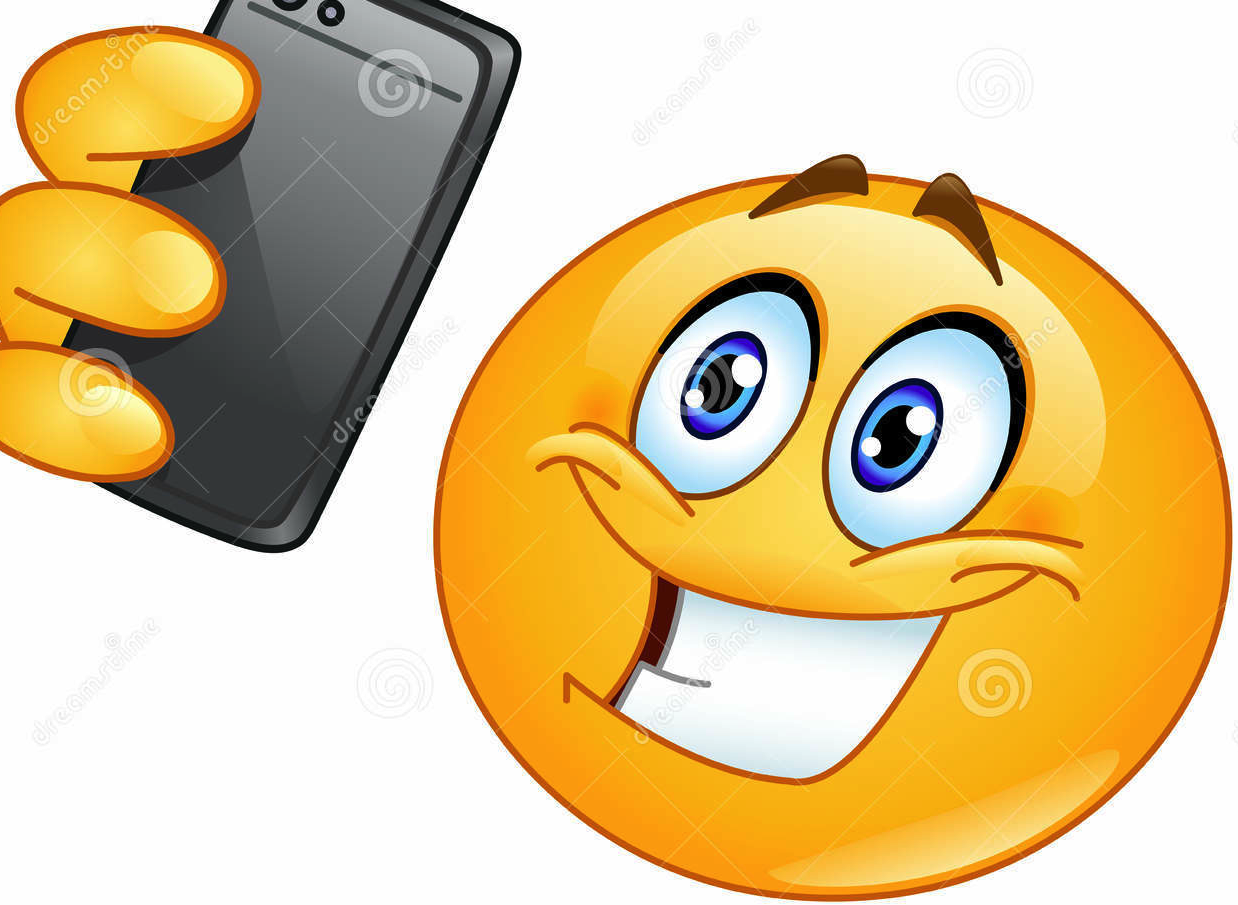